صل العدد بالمعدود
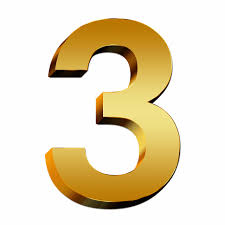 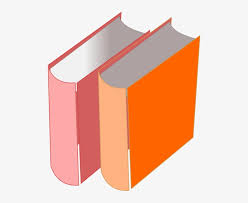 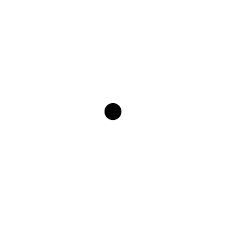 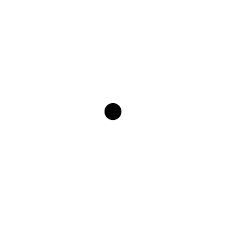 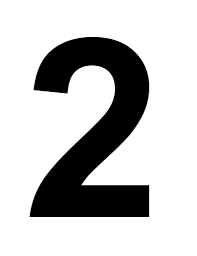 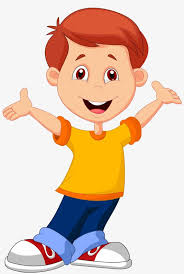 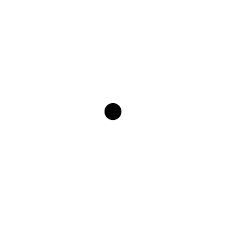 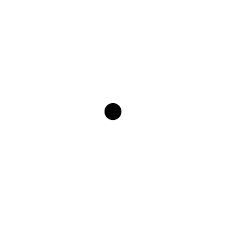 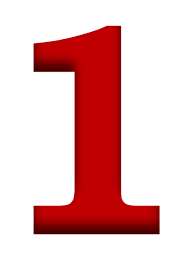 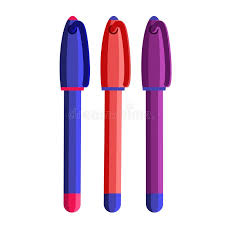 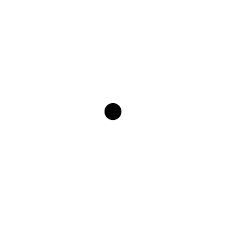 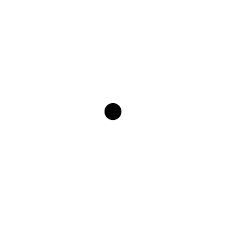 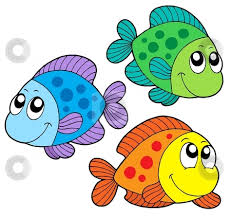 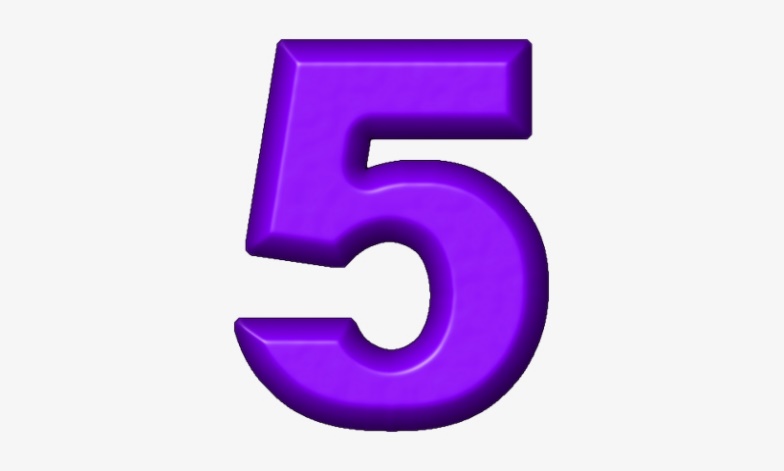 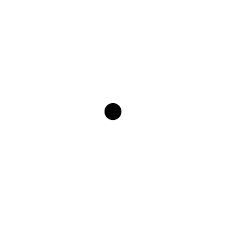 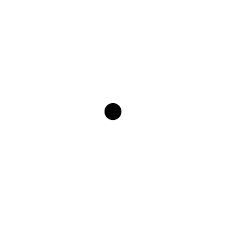 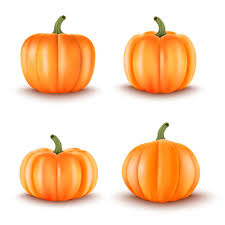 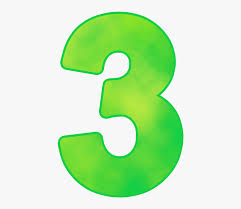 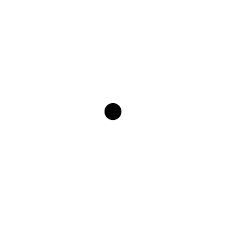 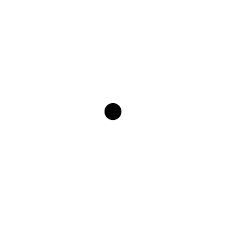 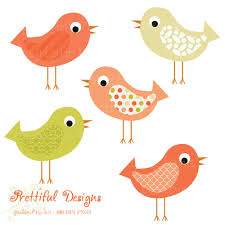 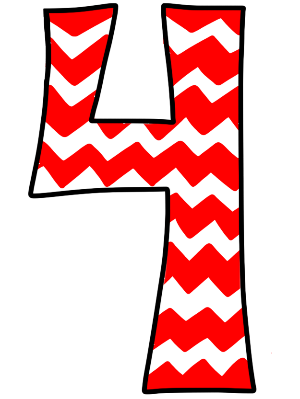 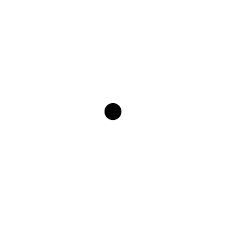 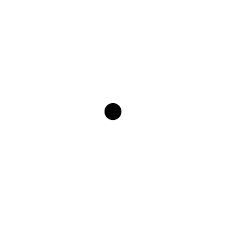 ضع دائرة حول العدد الصحيح
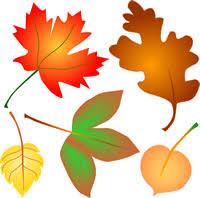 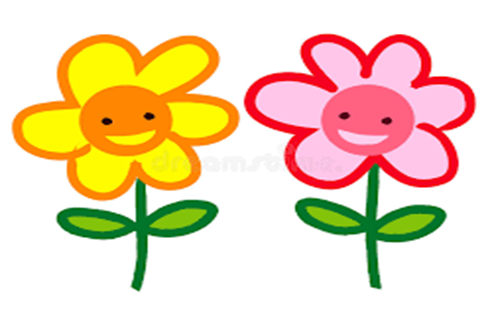 2        4      3
5       4     3
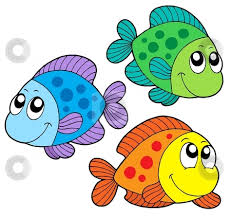 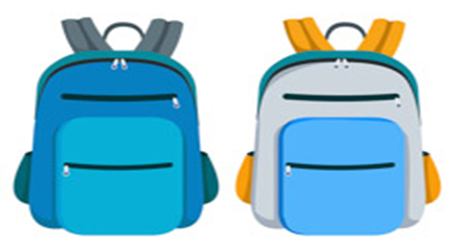 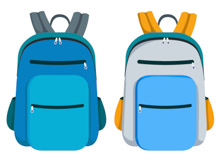 3        1       2
4      2       1
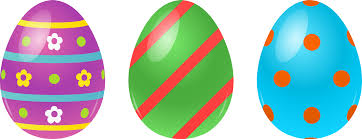 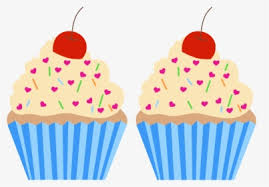 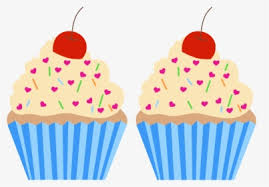 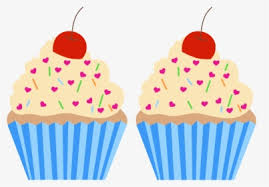 2        1      3
3        5      4
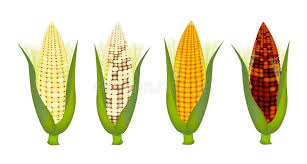 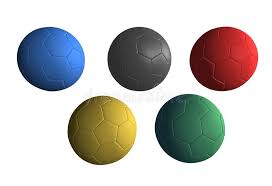 4        3         5
5      4      3
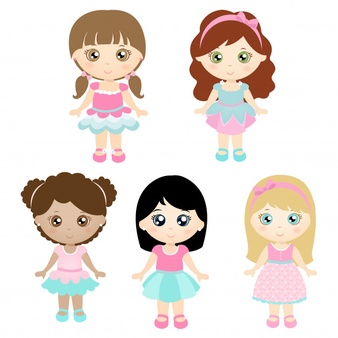 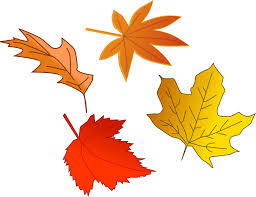 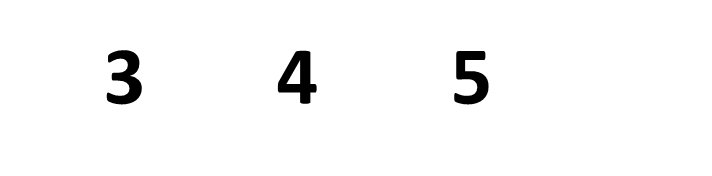 3       4       5